Projekttitel
ein BlueHealthTech-Projekt
BlueHealthTech
Unterzeile
Agenda
Vorstellung von BlueHealthTech
Lorem ipsum
Lorem ipsum
3
bluehealthtech.de
Februar 24
Das Ziel des Bündnisses ist es, ...
… die vorhandenen Kompetenzen und Interessen  im Kieler Raum
in der Meeresforschung ( BLUE ) mit denen
der Gesundheitsversorgung und -industrie (HEALTH )  
systematisch zu einem Bündnis zu verknüpfen,
um innovative Gesundheitstechnologien zu entwickeln (TECH )  
und damit einen Strukturwandel in der Region Kiel zu initiieren.
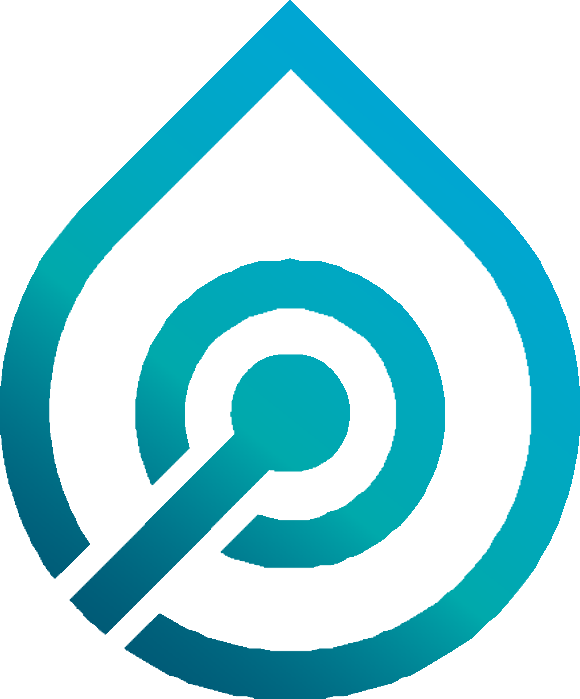 4
bluehealthtech.de
Februar 24
Meeresforschung und Medizin
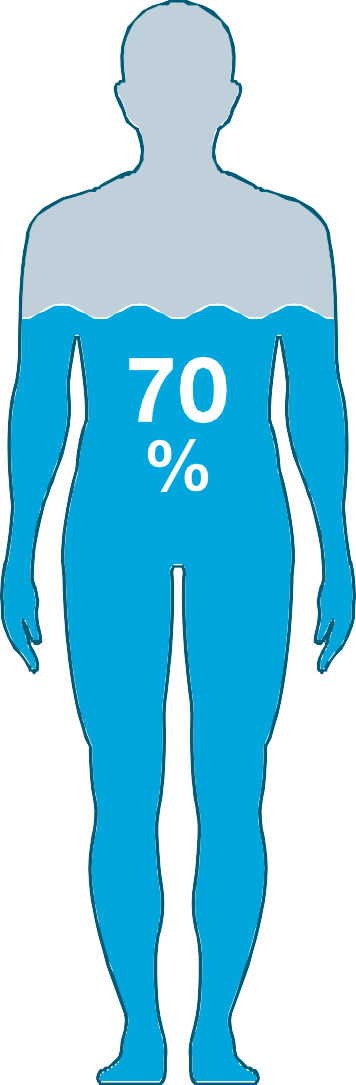 Diagnostikdurch meereswissenschaftliche Methoden

Behandlungdurch (bio)marine Ressourcen
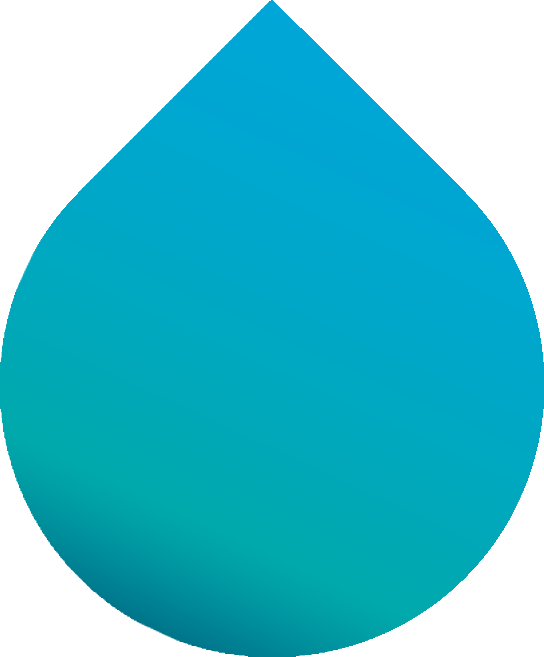 Der Mensch  besteht bis zu
70 %
aus Wasser.
5
bluehealthtech.de
Februar 24
Konzentration auf chronische Krankheiten
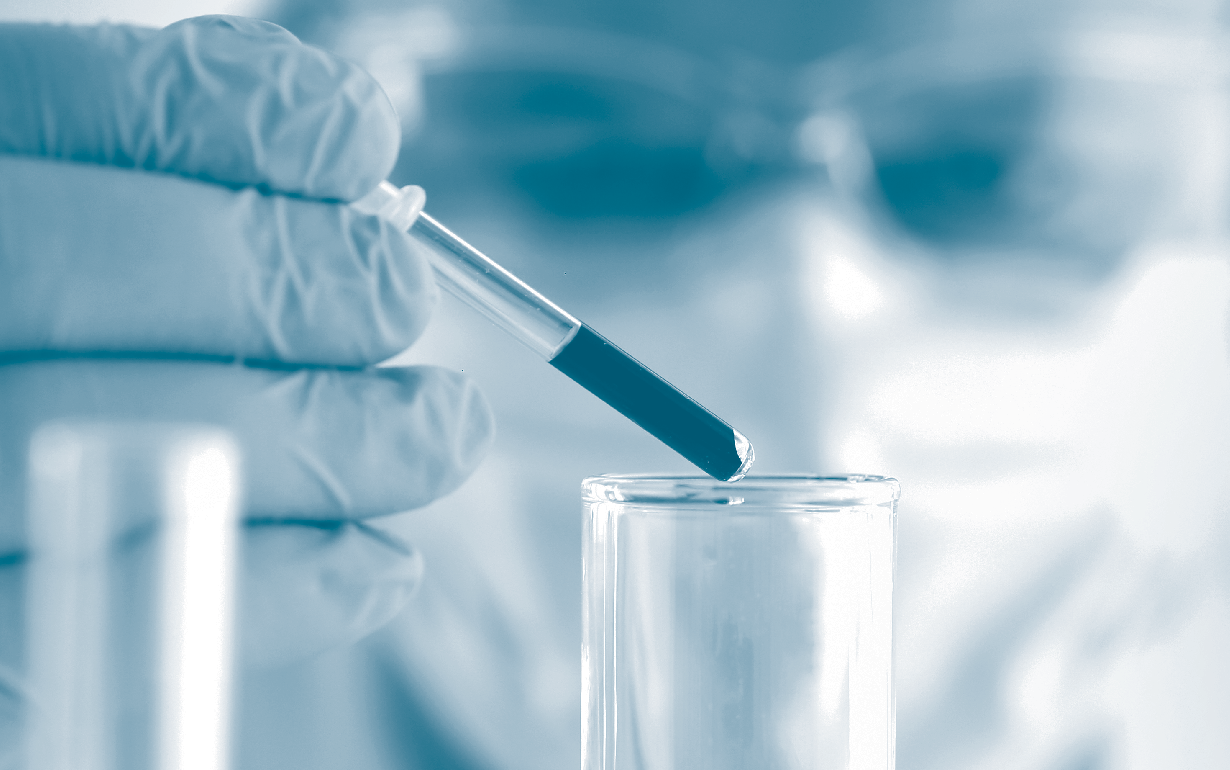 Zwei Drittel der Ausgaben des deutschen Gesundheitswesens für sieben chronische Krankheiten: circa 221 Mrd. Euro

Fokus BLUEHEALTHTECH 
Innovative Verbesserung derVersorgung chronisch kranker Menschen
Verwertung dafür bisher nicht genutzter mariner Technologien
Vision, chronische Krankheiten zu erkennen und zu behandeln, bevor Symptome der Krankheit auftreten.
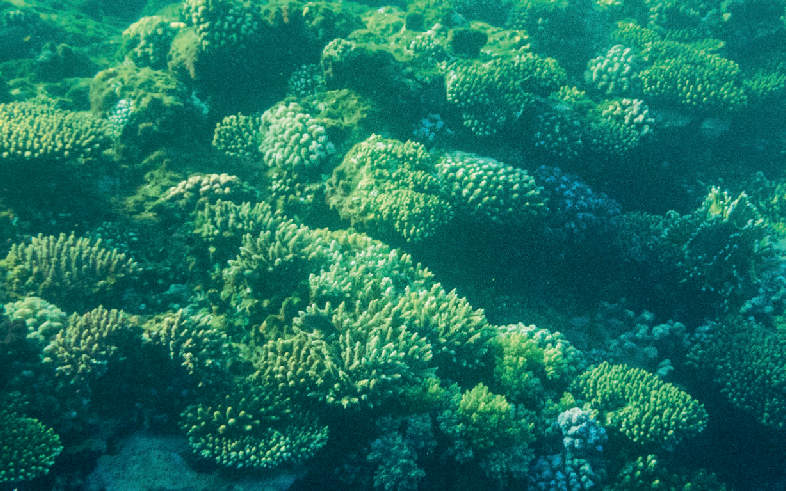 6
bluehealthtech.de
Februar 24
Technologische Schwerpunkte
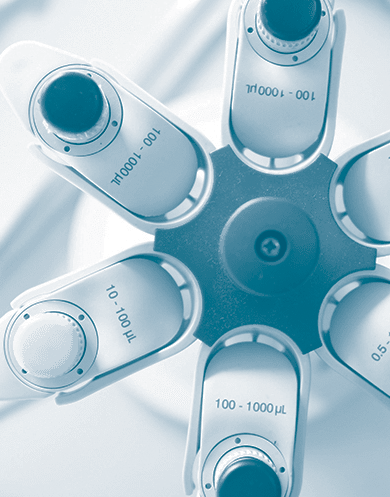 Maritime instrumentelle Spurenstoff- und Isotopenanalytik
Sensorik / Biomarker / Künstliche Intelligenz

Wirkstoffe mariner Lebewesen für medizinische Anwendung
7
bluehealthtech.de
Februar 24
Das Innovationsfeld: Innovative Gesundheitstechnologien
Ökonomische Mehrwerte schaffen
Regionalen Strukturwandel gestallten
Marine Ressourcen und Forschungserkenntnisse in eine wirtschaftliche Verwertung überführen
Regionale Entwicklung sichern

Gesellschaftspolitische Mehrwerte schaffen
Lebensqualität verbessern
Behandlungskosten senken
Bewusstsein schaffen
Sichtbarkeit erzeugen
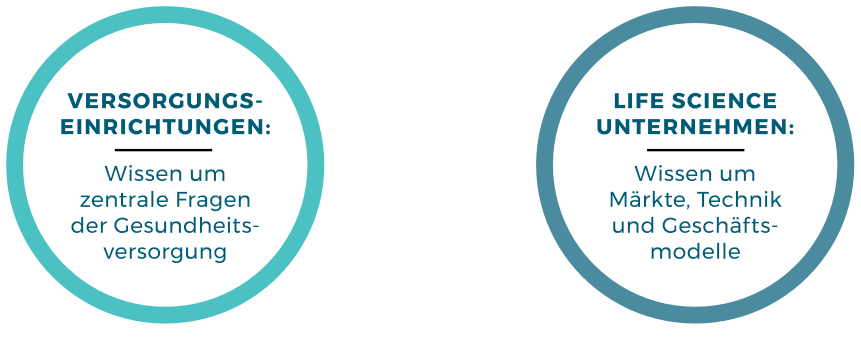 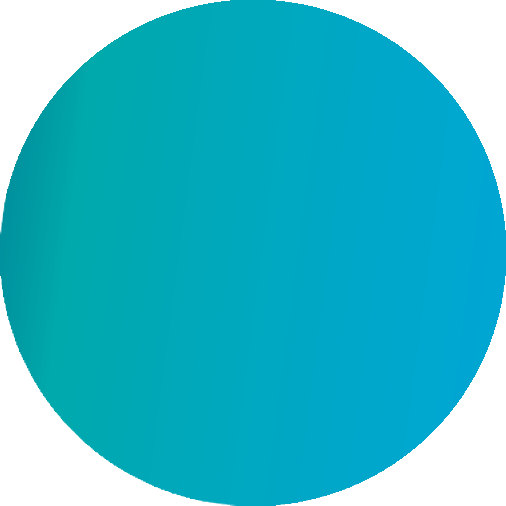 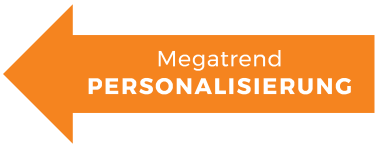 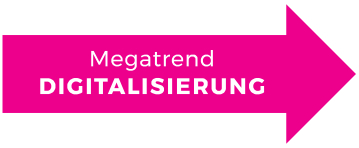 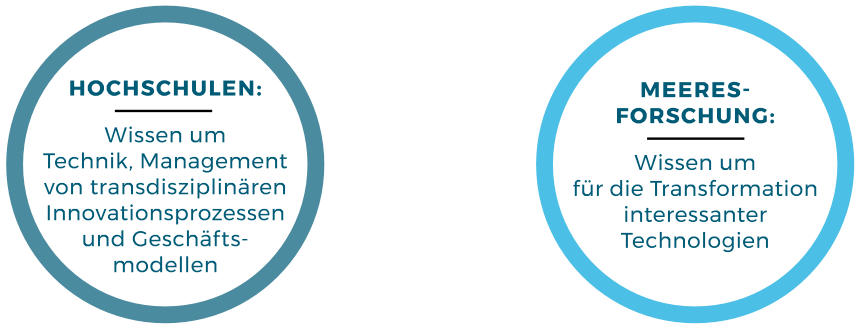 8
bluehealthtech.de
Februar 24
Ziel und Förderung
Das Ziel von BlueHealthTech ist es
Erkenntnisse und Methoden aus der Meeresforschung in medizintechnische und therapeutische Innovationen in F&E-Projekten umzusetzen.
einen nachhaltigen innovationsbasierten Strukturwandel in der Region zu initiieren.
BlueHealthTech
wird vom Bundesministeriums für Bildung und Forschung gefördert.
Ein Großteil der 8 Millionen Euro bis 2024 wird für die FuE-Projekte verwendet. Nach der erfolgreichen Zwischenevaluierung ist eine weitere Förderung von 7 Millionen Euro bis 2026 in Aussicht.
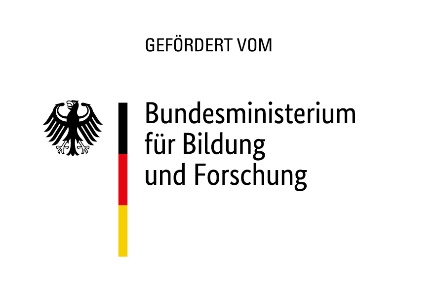 9
bluehealthtech.de
February 24
Das Bündnis in der Region
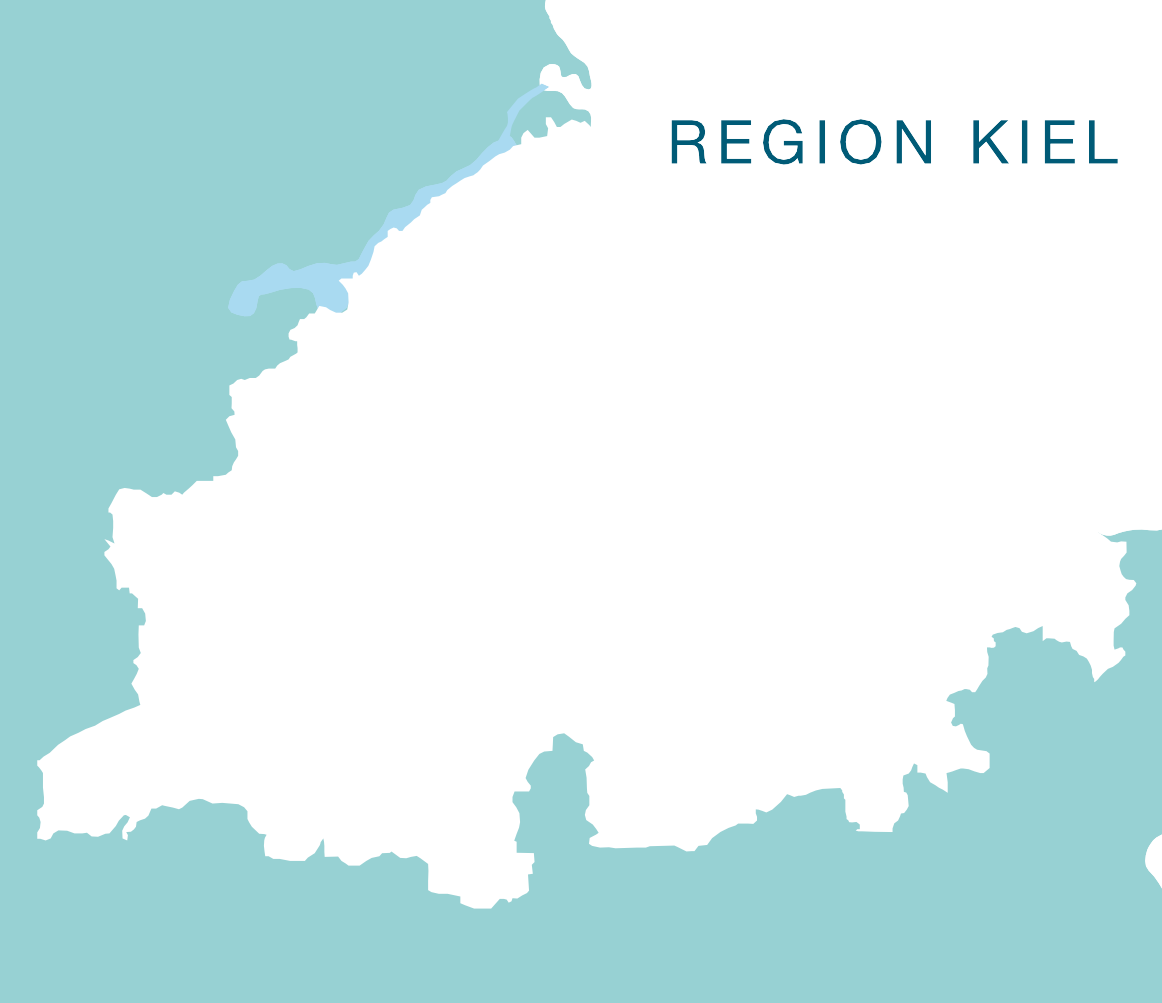 Die Region Kiel:  Landeshauptstadt Kiel  Landkreise Plön
und Rendsburg-Eckernförde
40 Partner in einem maritim geprägten Natur- und Wirtschaftsraum an der Ostsee

Starke Gesundheitswirtschaft
500 Firmen (davon 99 % KMU) 
über 30.000 Beschäftigten 
rund 1,4 Mrd. Euro Jahresumsatz in Kiel
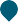 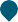 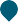 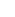 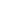 10
bluehealthtech.de
Februar 24
Die Initiator:innen
Christian-Albrechts-Universität zu Kieleinzige Volluniversität in Schleswig-Holstein
GEOMAR Helmholtz-Zentrum für Meeresforschung Kieleine der weltweit führenden Einrichtungen auf dem Gebiet der Meeresforschung
Stryker Trauma GmbHeines der größten Unternehmen für Medizintechnologie weltweit
Universitätsklinikum Schleswig-HolsteinMaximalversorgung und Forschung
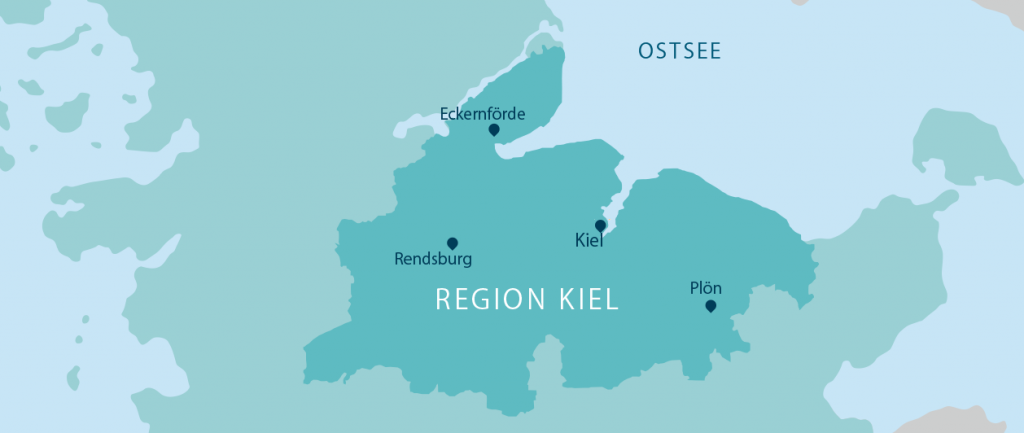 11
bluehealthtech.de
Februar 24
PROJEKTTITEL
Visualisierung
Projektziel 
Lorem ipsum dolor sit amet, 




Projektdauer: Sep 2022 – Aug 2025
Verbundpartner:
A
B
12
bluehealthtech.de
Februar 24
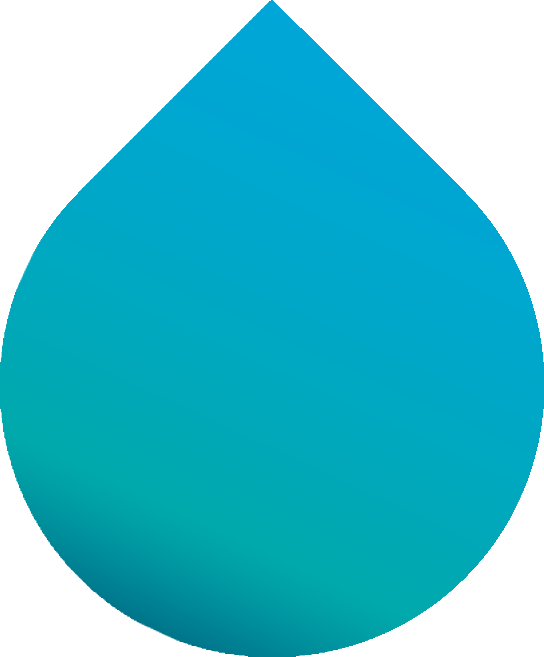 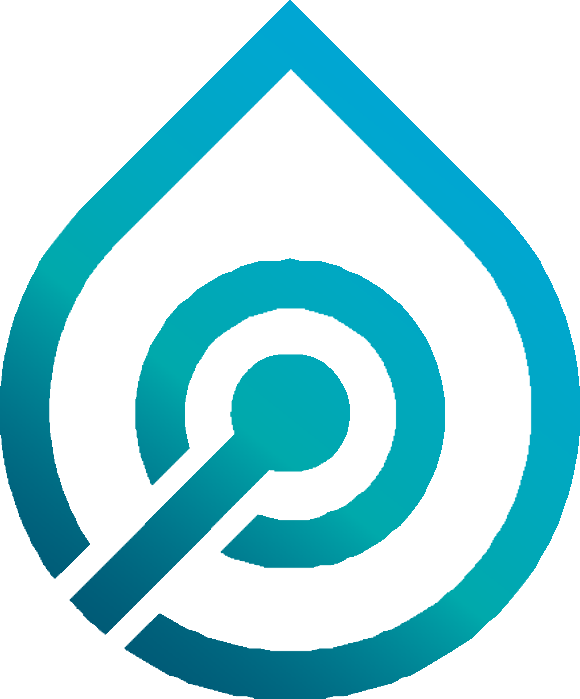 13
bluehealthtech.de
Februar 24
Titel hinzufügen
14
bluehealthtech.de
Februar 24
[Speaker Notes: Toni bis zweiten Spiegelstrich dann Überleitung zu Andrea: „Und warum das Bündnis für die Gesundheitsforschung, -versorgung und wirtschaft so interessant ist, werden Ihnen jetzt meine Kollegin Andrea Eickmeier und Nils Reimers kurz erklären. Bitte Andrea!“ 
Dann Andrea 45 Sekunden zu der Frage: warum das Bündnis für das UKSH so spannend ist? [Dann erzählt Andrea das 45 Sekunden)
Dann Andrea Übergang zu Nils Reimers: „Und jetzt mein Kollege Nils Reimers zu der Frage, warum das Bündnis für einen regional ansässigen Konzern wie Stryker so wichtig ist. Bitte Nils Reimers“[Dann erzählt das Nils das 1 Minute inklusive der nächsten Folie]]
Vielen Dank für Ihre Aufmerksamkeit!
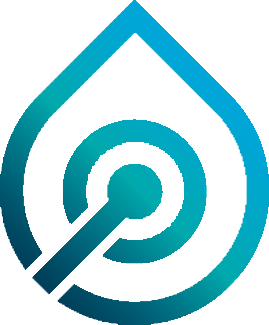 das Bündnis für innovative Gesundheitstechnologien  aus dem Meer!
bluehealthtech.de info@bluehealthtech.de
Kontakt
Name
Organisation
E-Mail
15
bluehealthtech.de
Februar 24